Лицей 
Ивацевичского района
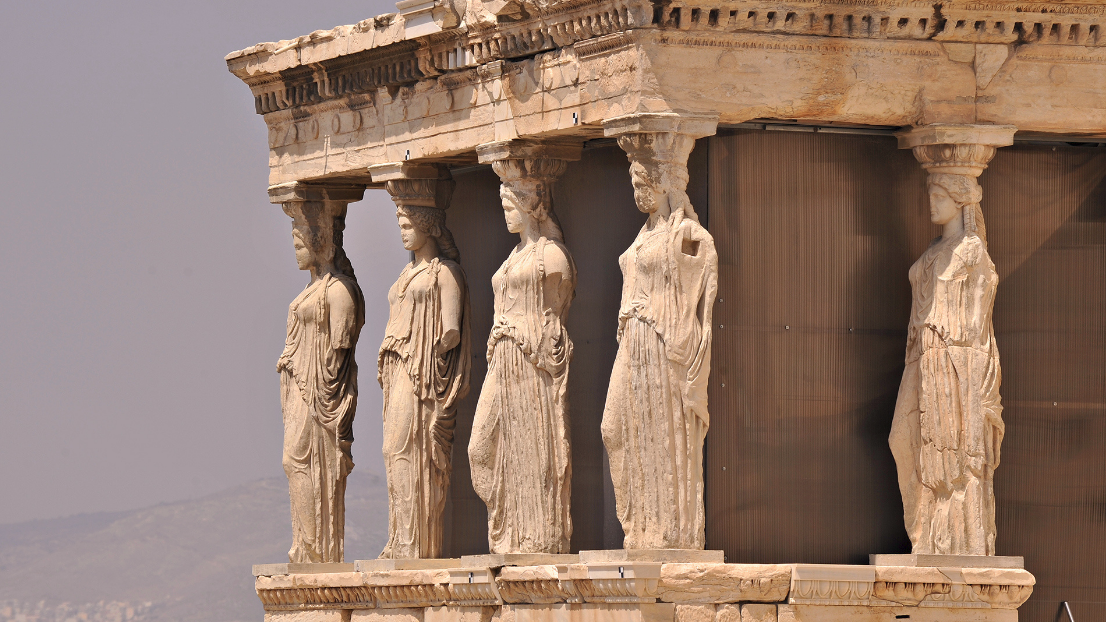 Древняя Греция
Всемирная история, 10 класс
Ситник П.В.
2020
План
У истоков древнегреческой цивилизации
Природные условия. Основные хозяйственные занятия населения
Античный полис. Права граждан
Государственный строй древнегреческих поли- сов
Классический период. Кризис полисной системы
Походы Александра Македонского и возникно- вение новых государств
У истоков древнегреческой цивилизации
Античность (лат. antiquus - древний) - история и культура древнегреческой и древнеримской цивилизации, которая стала основой развития цивилизации Европы.
формирование греческих полисов
VIII в. до н.э.
падение Западной Римской империи
V в. н.э.
Античность
У истоков древнегреческой цивилизации
Периодизация истории Древней Греции
Крито-микенская Греция
«Гомеровс- кая Греция»
Архаический период
Классический период
эллинисти- ческий период
рубеж III–II тыс. до н.э. – XII в. до н.э.
XI-IX вв. до н.э.
VIII-VI вв. до н.э.
V-IV вв. до н.э.
конец IV – I в. до н.э.
Минойская цивилизация
У истоков древнегреческой цивилизации
Рубеж III – II тыс. до н.э. – середина XV в. до н.э. -  цивилизация на острове Крит (минойская цивилизация)
зародилась на рубеже III–II тыс. до н.э.
центр - Кносс
политическая и социальная структура похожа на восточную деспотию
правил царь Минос
установлен контроль над Эгей- ским морем и его архипелагом
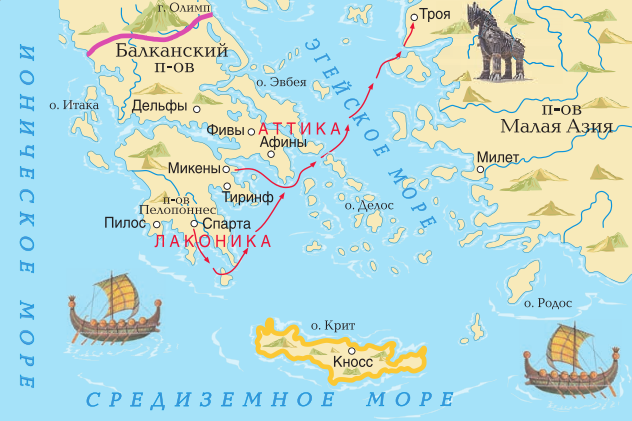 налажены торговые отношения с Египтом, Финикией, Сици- лией
Древняя Греция
У истоков древнегреческой цивилизации
Минойская цивилизация
Рубеж III – II тыс. до н.э. – середина XV в. до н.э. -  цивилизация на острове Крит (минойская цивилизация)
в середине XV в. до н.э. - мощное извержение вулкана на о. Фера (Санторин)
упадок поселений на Крите и их разрушение
около 1450 г. до н.э. захват Крита вторгшимися с матери- ка греками-ахейцами
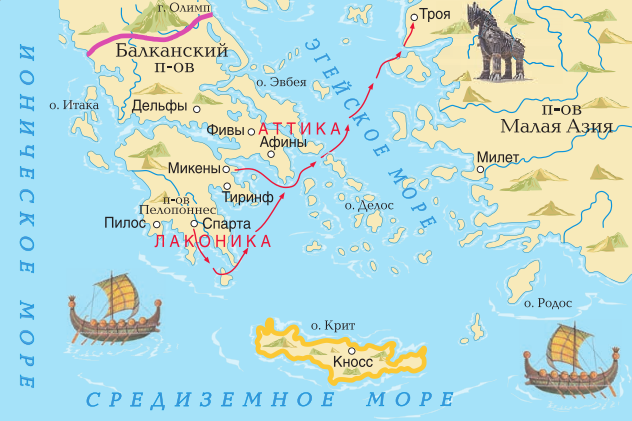 гибель минойской цивилиза- ции
о. Фера (Санторин)
Древняя Греция
У истоков древнегреческой цивилизации
Микенская цивилизация
Середина II тыс. до н.э. – конец XIII в. до н.э. - микенская цивилизация
зародилась в середине II тыс. до н.э.
центр - Микены
политическая и социальная структура похожа на восточ- ную деспотию
центрами были дворцы с мощными укреплениями
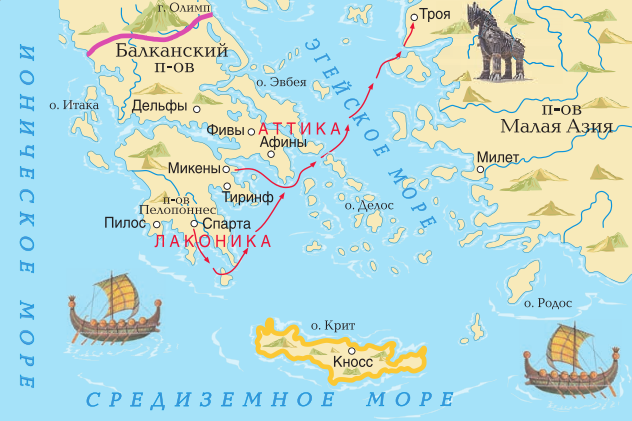 около 1240 г. до н.э. – поход на Трою
Древняя Греция
Троянская война (около 1240 г. до н.э.)
У истоков древнегреческой цивилизации
войска ахейцев возглавил царь Микен Агамемнон
ход войны описал древнегреческий поэт Гомер (VIII в. до н.э.) в поэмах «Илиада» и «Одиссея»
немецкий археолог Г.Шлиман (XIX в.) отыскал Трою и Микены и дока- зал историчность Троянской войны
Генрих Шлиман
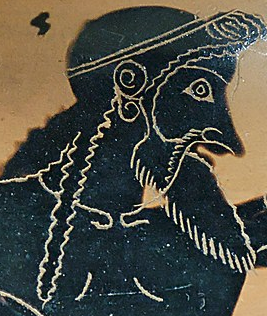 Агамемнон. Изображение на вазе
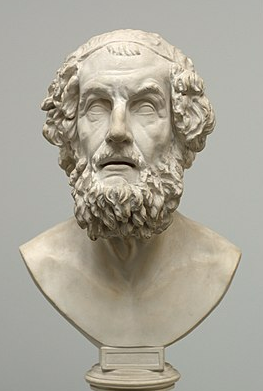 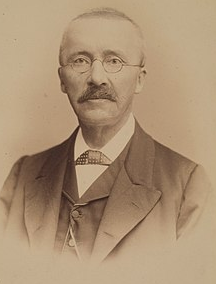 Гомер
У истоков древнегреческой цивилизации
«Тёмные века» в истории Греции
XI-IX вв. до н.э. – «тёмные века» в истории Греции
конец XIII – начало XII в. до н.э. – приход с севера Балкан гре- ков-дорийцев
гибель микенской цивилизации
отсутствие у дорийцев государ- ственности, письменности
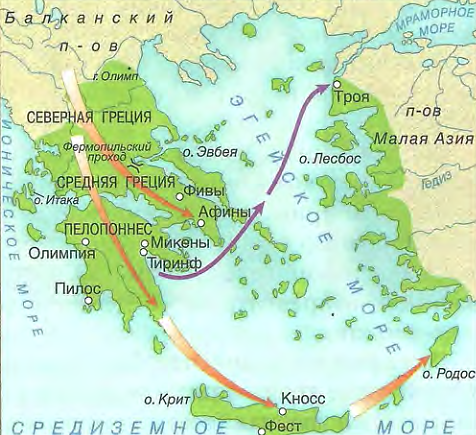 отсутствие письменных источни- ков по данному периоду
Древняя Греция
Географические условия Древней Греции
Природные условия. Основные хозяйственные занятия населения
отсутствие крупных плодородных речных долин
4/5 территории занимали горы
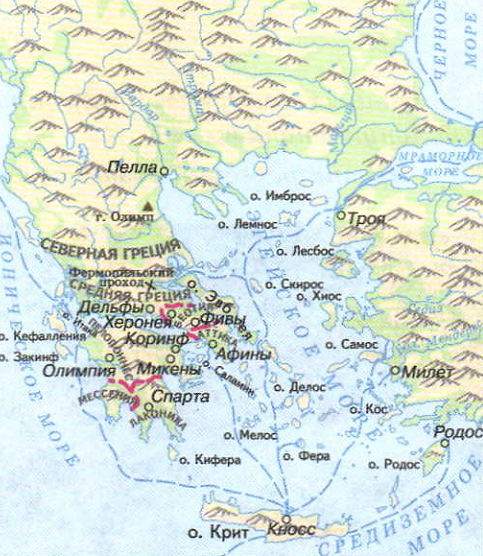 население концентрировалось на морском побережье, в обособлен- ных горных долинах и на островах
малонаселённость остальной тер- ритории
отсутствие благоприятных условий для создания единого государства
Древняя Греция
Природные условия. Основные хозяйственные занятия населения
рост населения
проблемы с обеспечением продовольствием
переселение на незанятые земли
Великая греческая колонизация - масштабное расселение древних греков по берегам Средиземного и Чёрного морей в VIII-VI вв. до н.э.
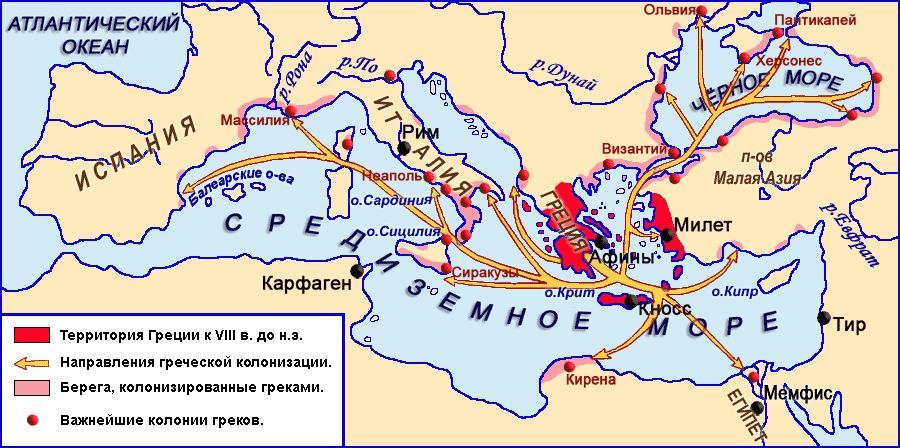 Великая греческая колонизация (VIII-VI вв. до н.э.)
Экономика Древней Греции
Природные условия. Основные хозяйственные занятия населения
натуральный характер экономики Древней Греции
основные занятия – скотоводство и земледелие
важная роль рыболовства
добыча полезных ископаемых (глина, мрамор, металлы)
широкое использование железа в различных сферах жизни
широко развитые торговые связи
высокий уровень развития ремесла
Античный полис. Права граждан
Полис
VIII в. до н.э. – начало становления полисов-государств в Древней Греции
Крупнейшие полисы Древней Греции – Афины, Спарта (Лакедемон), Фивы, Коринф, Дельфы и др.
город-государство, в территорию которо- го входили город, расположенные вокруг него поселения и земли
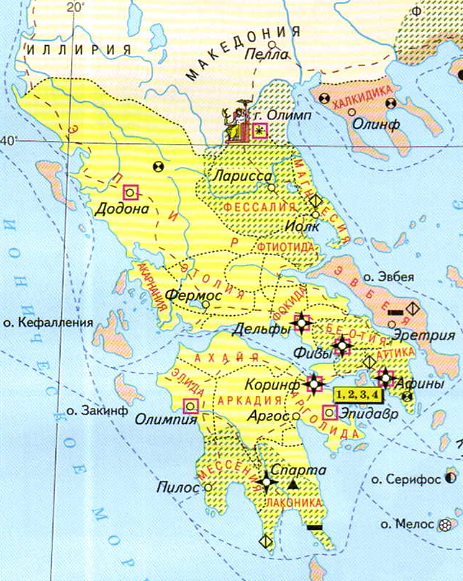 небольшая по территории и численности населения община, образованная сво- бодными гражданами, владевшими зе- мельными наделами на её территории
Древняя Греция
Население полиса
Античный полис. Права граждан
граждане
свободные жители, не наделённые правами гражданина
рабы
мужчины, вла- девшие земель- ными наделами
женщины
переселенцы с других террито- рий, иноземцы
иноземцы, попавшие в рабство за долги
участвовали в государственном управлении
не участвовали в государственном управлении
Античный полис. Права граждан
Права и обязанности граждан полиса
владеть землёй и собственностью
принимать участие в государственном управлении
выступать в суде
защищать отечество
Государственный строй древнегреческих полисов
Свободное население греческого полиса
аристократия
демос (народ)
победа аристократии
победа одного человека при поддержке демоса
победа демоса
демократия – правление народа
тирания – правление одного человека (тирана)
олигархия – группы граждан (представителей аристократии)
борьба
Государственный строй древнегреческих полисов
Население Афинского полиса
граждане
неграждане
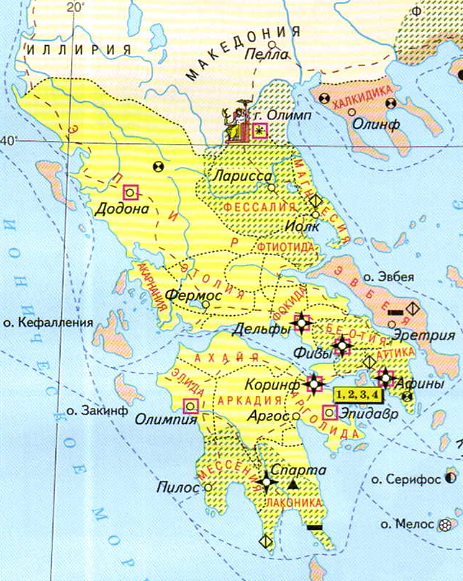 эвпатри- ды
демос
метеки
рабы
родовая знать
земледель-цы, ремес- ленники
переселен-цы из других полисов
Древняя Греция
Государственный строй древнегреческих полисов
Государственный строй Афин до V в. до н.э.
аристократическая форма правления
из числа эвпатридов избирались 9 архонтов (начальников)
исполняли обязанности в течение года
после исполнения обязанностей входили в ареопаг (совет старейшин)
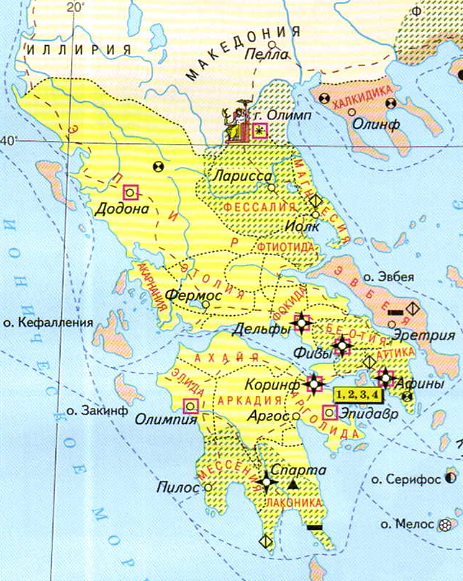 Древняя Греция
Реформы Солона
Государственный строй древнегреческих полисов
отмена долговых обязательств
VII в. до н.э. – обострение борьбы афинского демоса против господства знати
594 г. до н.э. – избрание архонтом Солона
запрет обращения афинских граждан в рабы за долги
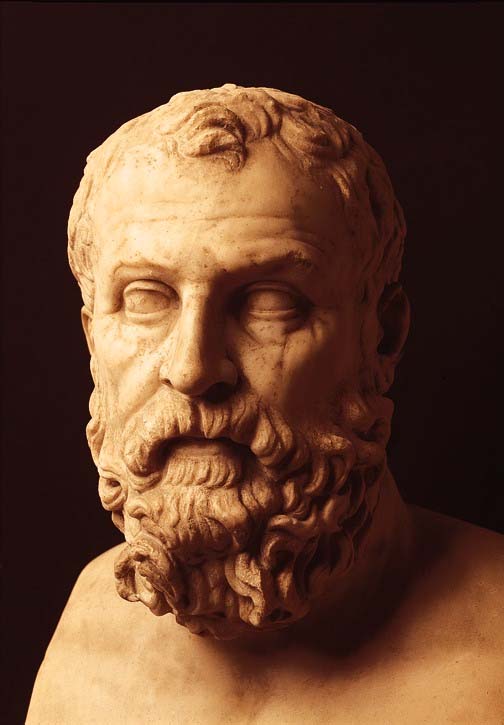 выкуп проданных в рабство афинян
введение имущественного ценза и раздел граждан на 4 разряда с правом занятия определённых должностей
подрыв господства наследственной ари- стократии в Афинах
Солон
Государственный строй древнегреческих полисов
Реформы Перикла
443-429 гг. до н.э. – расцвет афинской демократии при Перикле
разделение власти на три ветви
предоставление права любому граждани- ну выступать с законопроектом
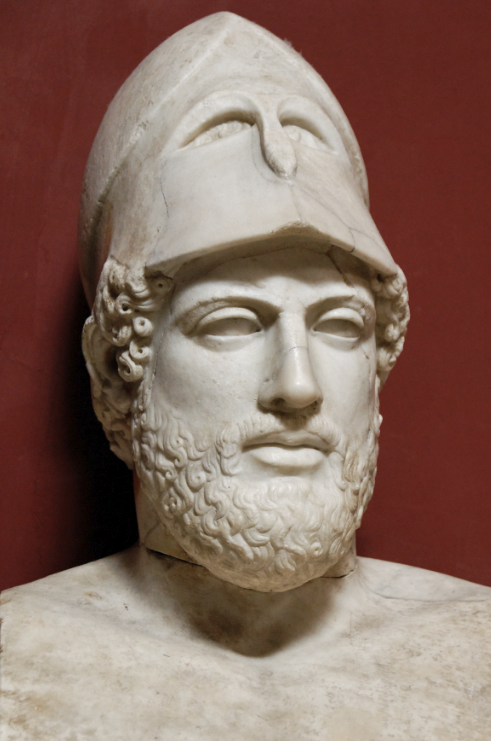 ежегодное избрание должностных лиц на народном собрании
избрание 6 тыс. граждан в качестве судей
введение для бедных граждан оплаты за выполнение обязанностей по управлению полисом
Перикл
Государственный строй древнегреческих полисов
Реализация принципа разделения власти по реформе Перикла
законодательная власть
исполнительная власть
судебная власть
Экклесия (народное собрание) – высший законодательный орган
ежегодные выборы должностных лиц на народном собрании
избрание 6 тыс. граждан в гелиэю (коллегию судей)
Население Спарты
Государственный строй древнегреческих полисов
Спарта (Лакедемон) – самый большой греческий полис, существовавший с XI в. до н.э. в Южном Пелопоннесе
спартиаты
периэки
илоты
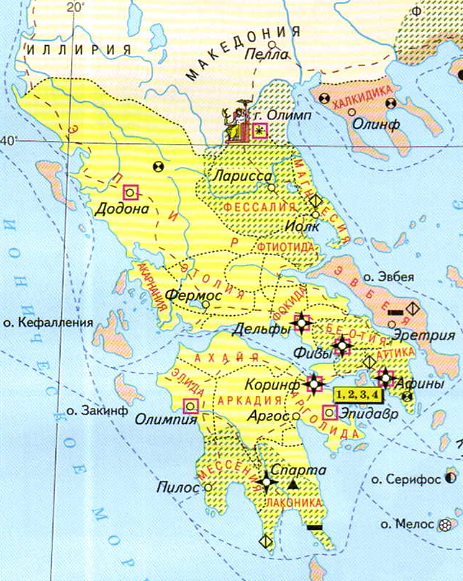 равные между собой граждане полиса
свободные жители окру- жающих по- сёлков, не имеющие гражданских прав
покорённое население
Древняя Греция
Государственный строй древнегреческих полисов
Олигархическая форма управления в Спарте
Герусия (совет старейшин)
5 эфоров (наблюдатели; избирались ежегодно)
2 архагета («царя»)
28 геронтов (спар- тиаты не моложе 60 лет; избирались пожизненно)
Апелла (народное собрание) (спартиаты с 30 лет)
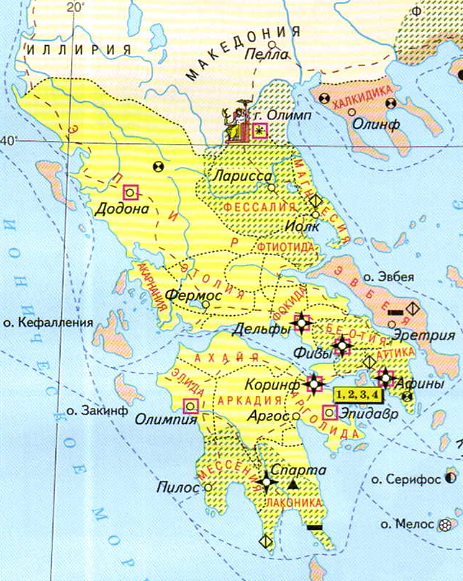 Древняя Греция
Классический период. Кризис полисной системы
V-IV вв. до н.э. - классический период в истории Древней Греции (период расцвета)
500-449 гг. до н.э. – греко-персидские войны – начало классического периода
Персидские цари
Потерпели поражение
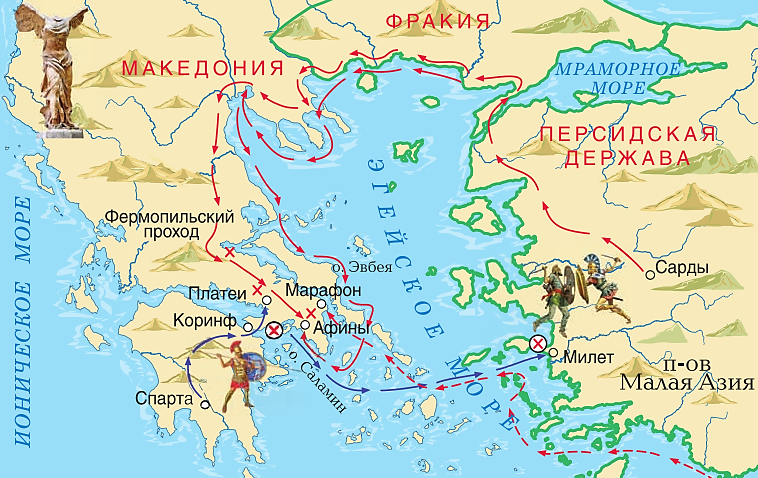 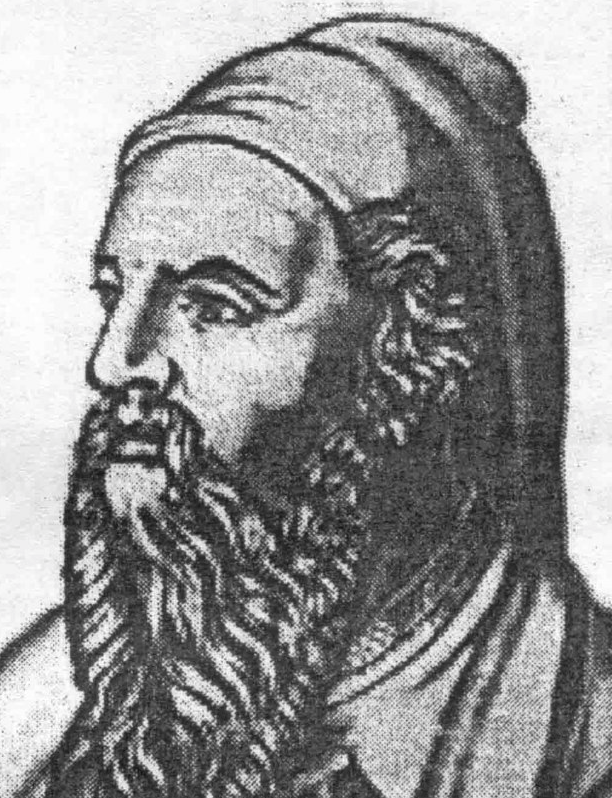 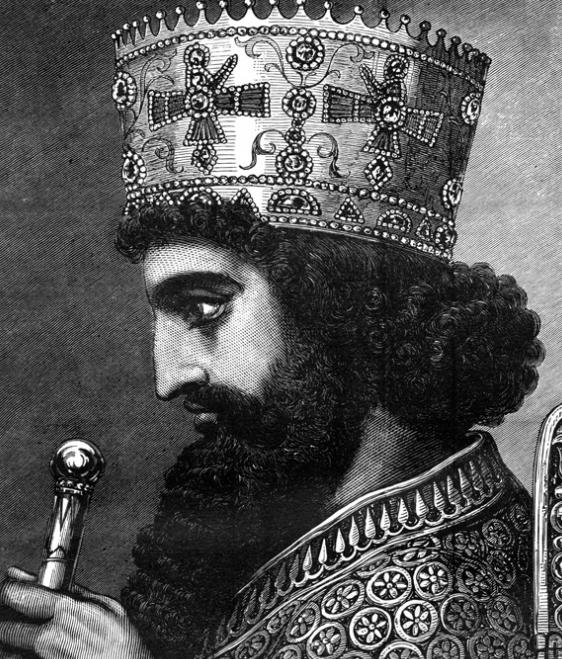 Ксеркс
Дарий I
Греко-персидские войны
Итоги войны
Классический период. Кризис полисной системы
победа Спарты
431-404 гг. до н.э. – Пелопонесская война
Пелопонесский союз во главе с олигархической Спартой
Афинский морской союз во главе с демократическими Афинами
Борьба за господство в Греции и Средиземноморье
упадок Афин
гибель людей
разорение населения
вмешательство Пер- сии в дела Греции
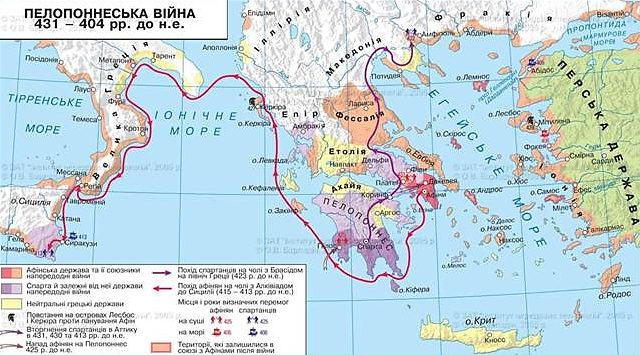 кризис полисной системы
Пелопонесская война
Походы Александра Македонского и возникновение новых государств
Усиление Македонии при Филиппе II (359-336 гг. до н.э.)
338 г. до н.э. – подчинение Македонией всей Греции
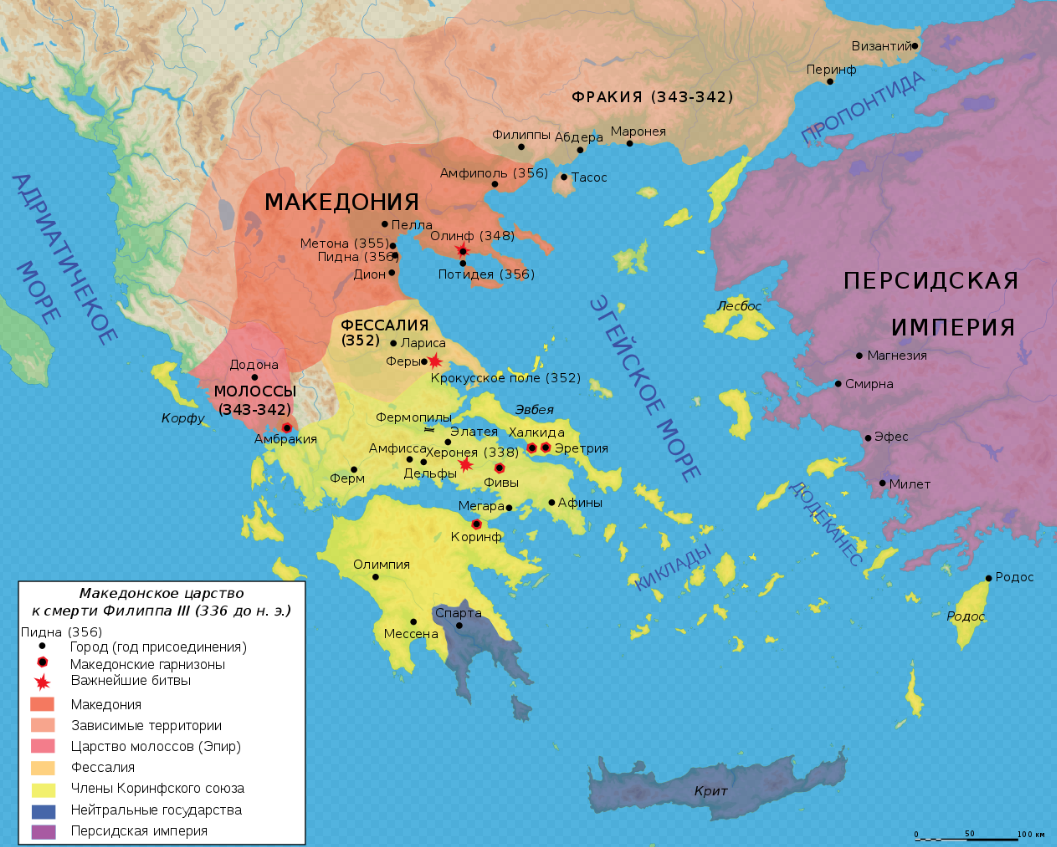 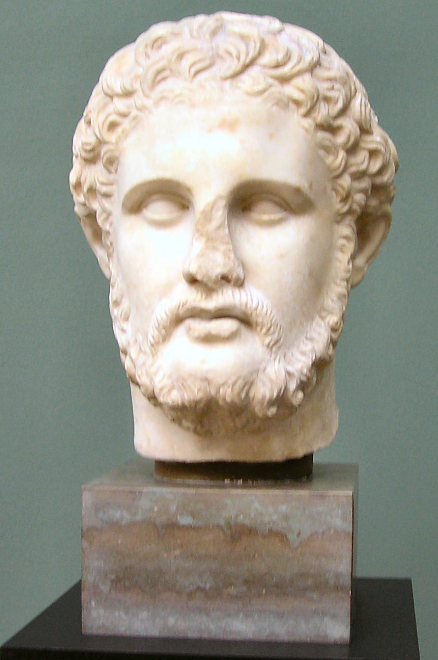 Завоевания Филиппа II
Филипп II
Походы Александра Македонского и возникновение новых государств
Стремление Александра Македонского объединить Грецию и его призыв к грекам объединиться с македонянами против Персии
334-324 гг. до н.э. - походы Александра Македонского
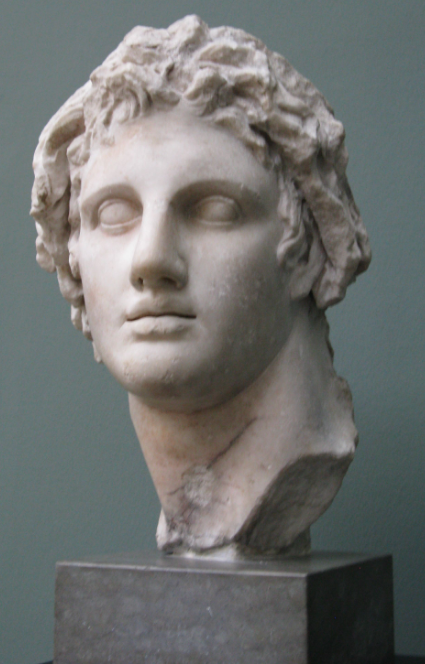 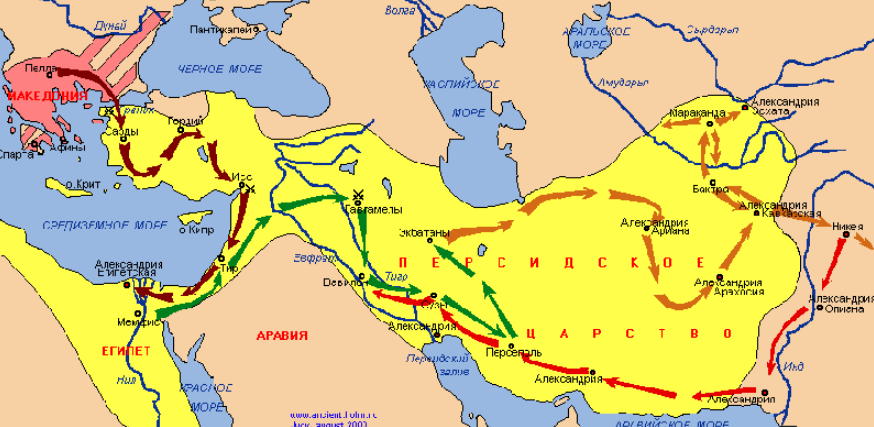 Походы Александра Македонского
Александр Македонский
Эллинистические государства
Походы Александра Македонского и возникновение новых государств
форма правления – монар- хия
323-30 гг. до н.э. – существование эллинистических государств на месте империи Александра Македонского
Эллинизм - эпоха расцвета греко-восточной культуры, наступившая после завоеваний Александра Македонского на Востоке (с конца IV до конца I в. до н.э.)
сочетание элементов древ- невосточной деспотии и идеалов полисной демокра- тии
сильная власть монарха
обожествление монарха
деятельность народного собрания
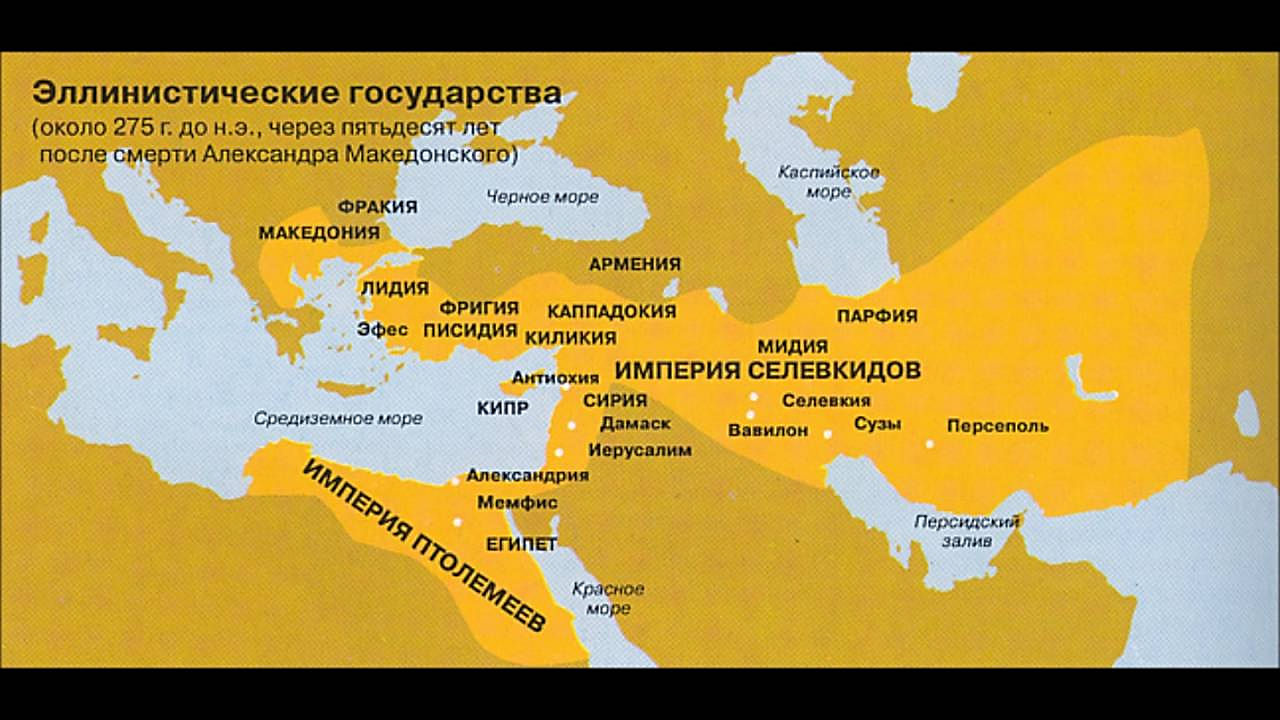 Эллинистические государства